El zooRead aloud the Spanish name of each animal.
El zooRead aloud the Spanish name of each animal.
You have not learnt these words so just use what you know about how to pronounce Spanish. 
Concentrate on the underlined letters.
You have not learnt these words so just use what you know about how to pronounce Spanish. 
Concentrate on the underlined letters.
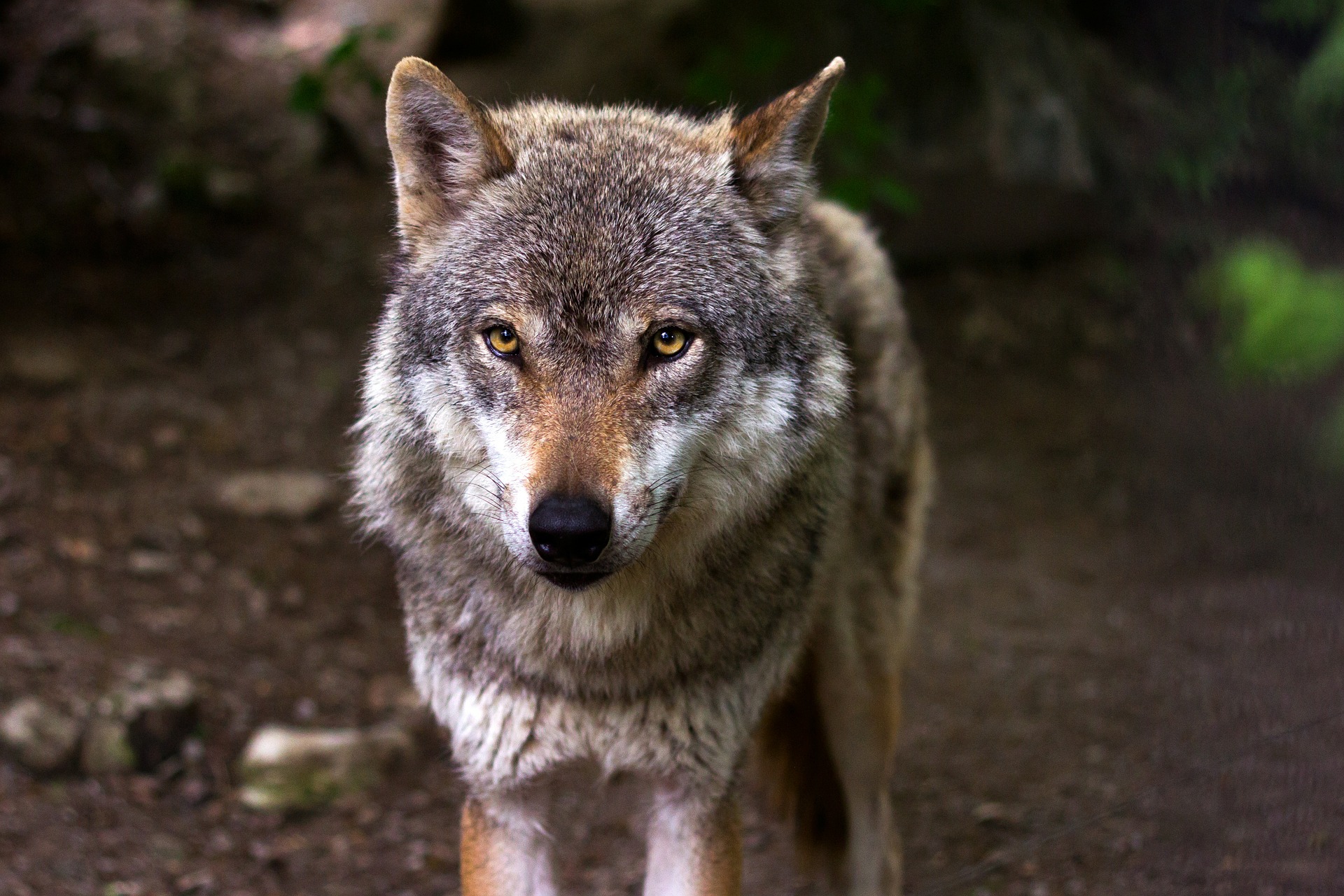 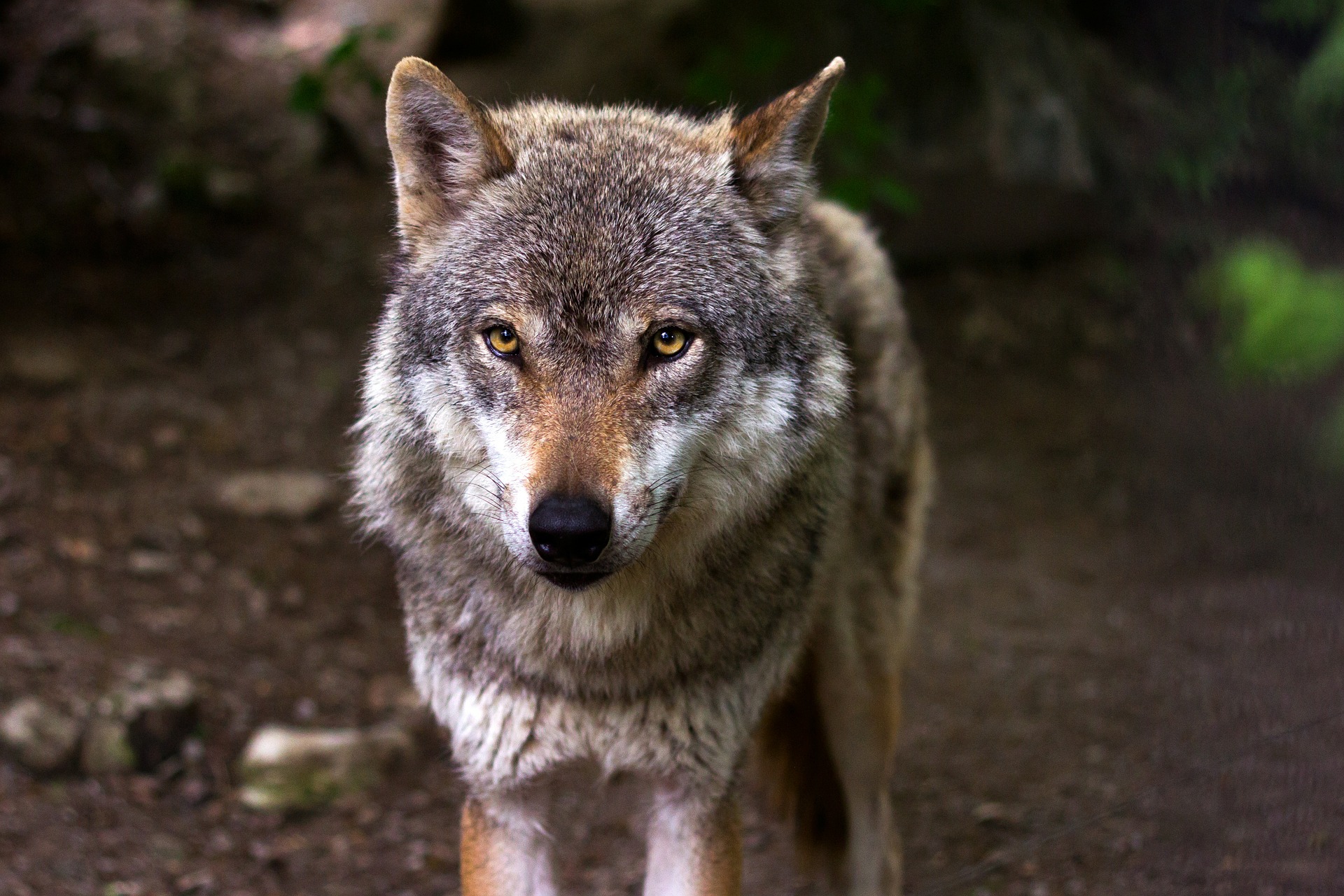 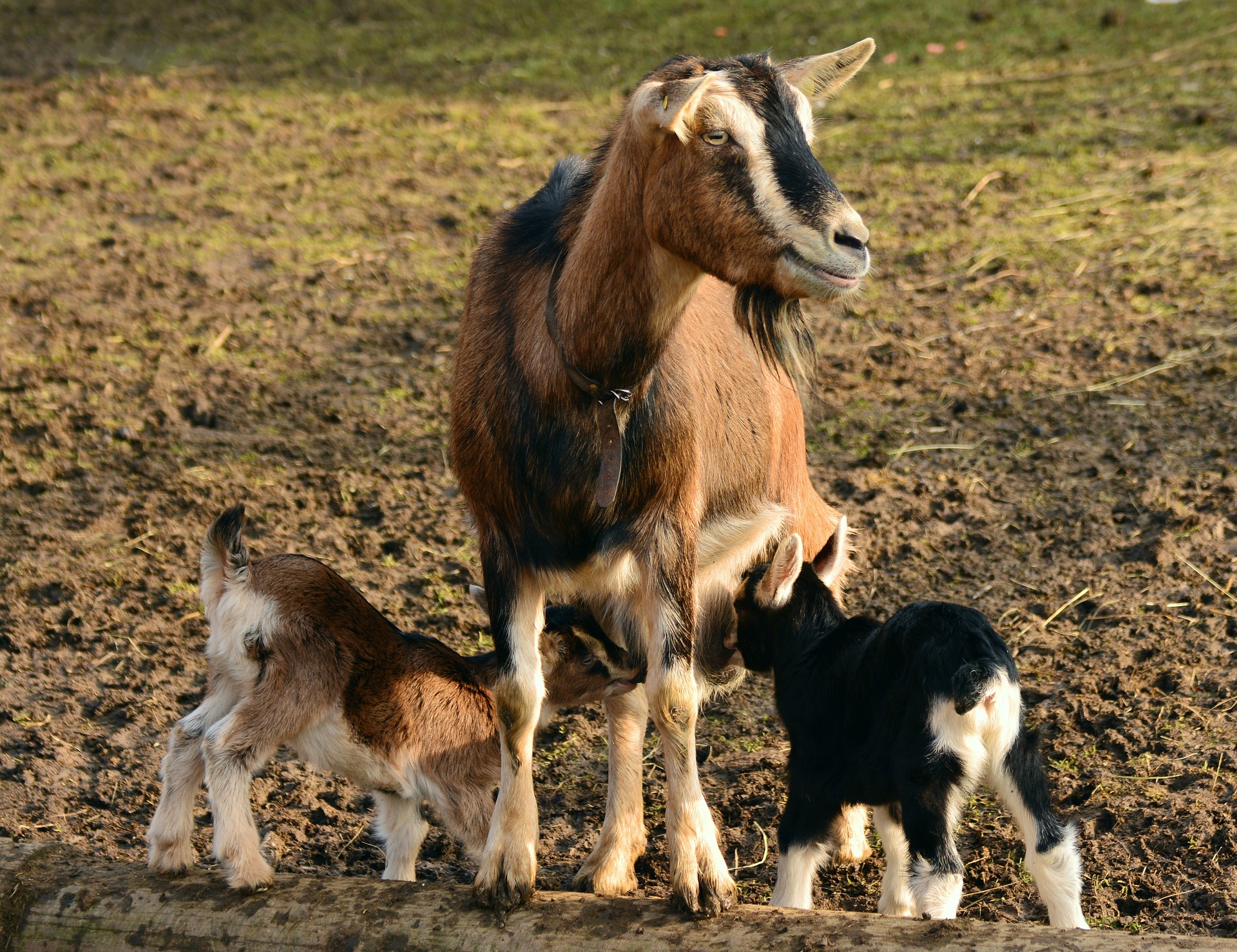 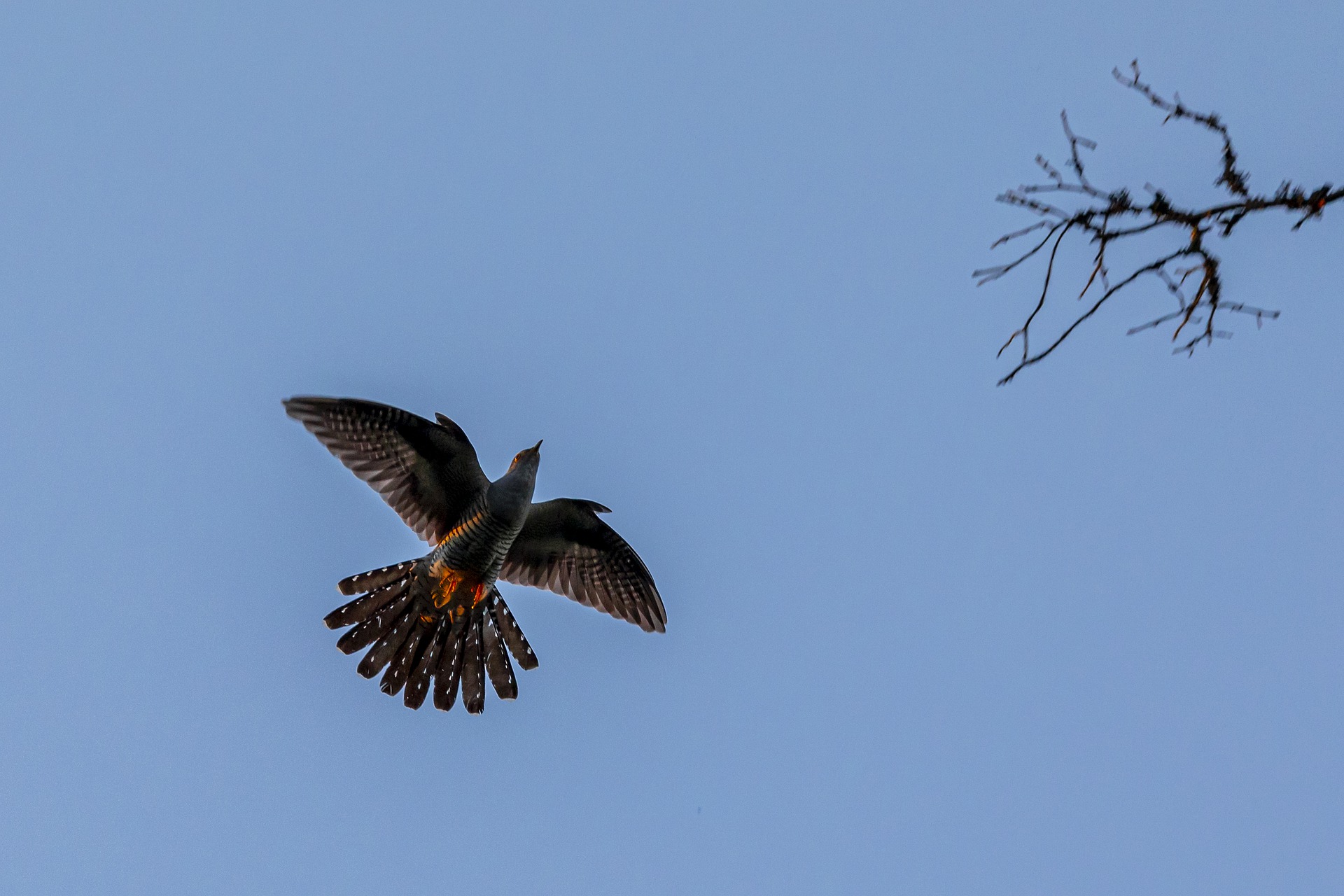 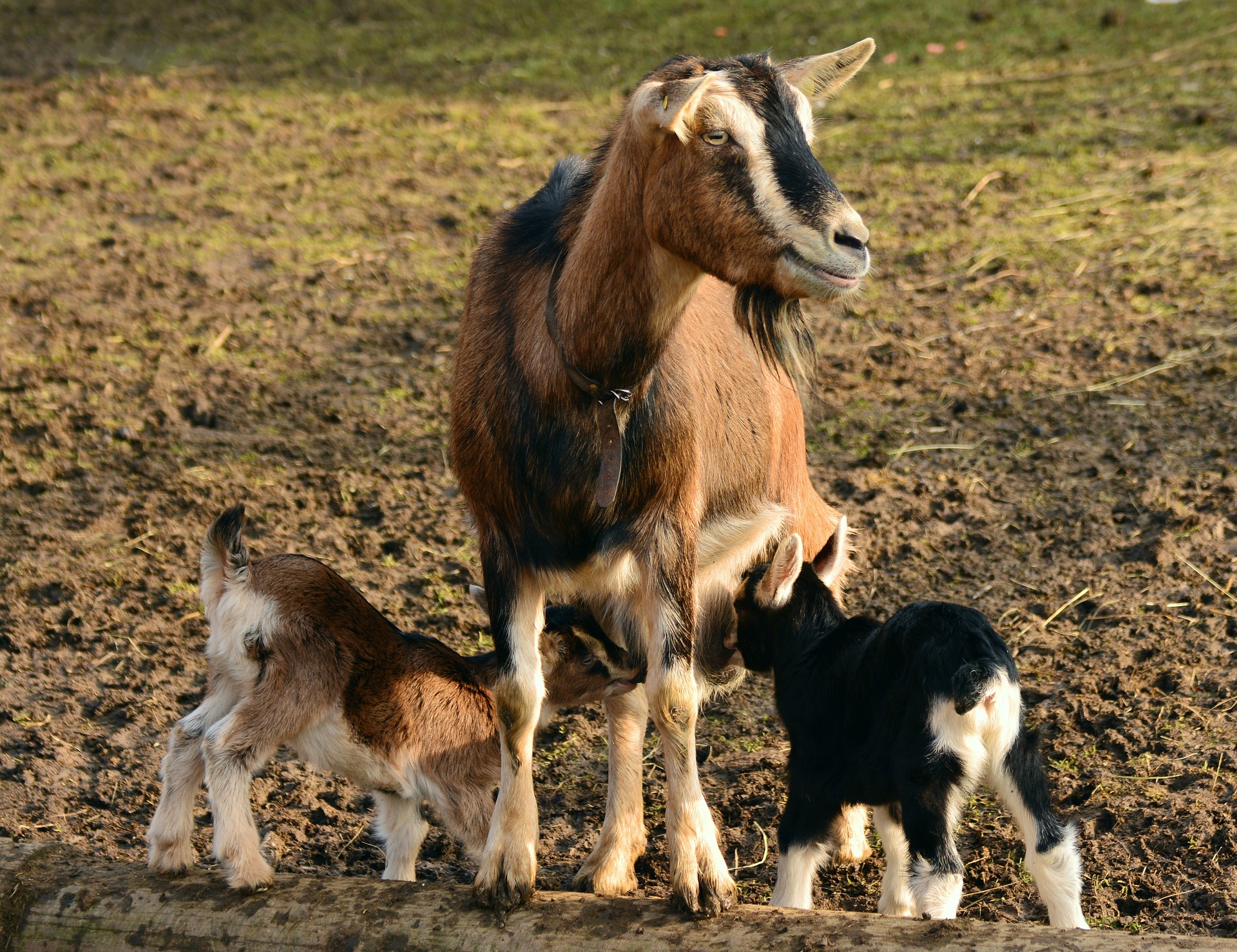 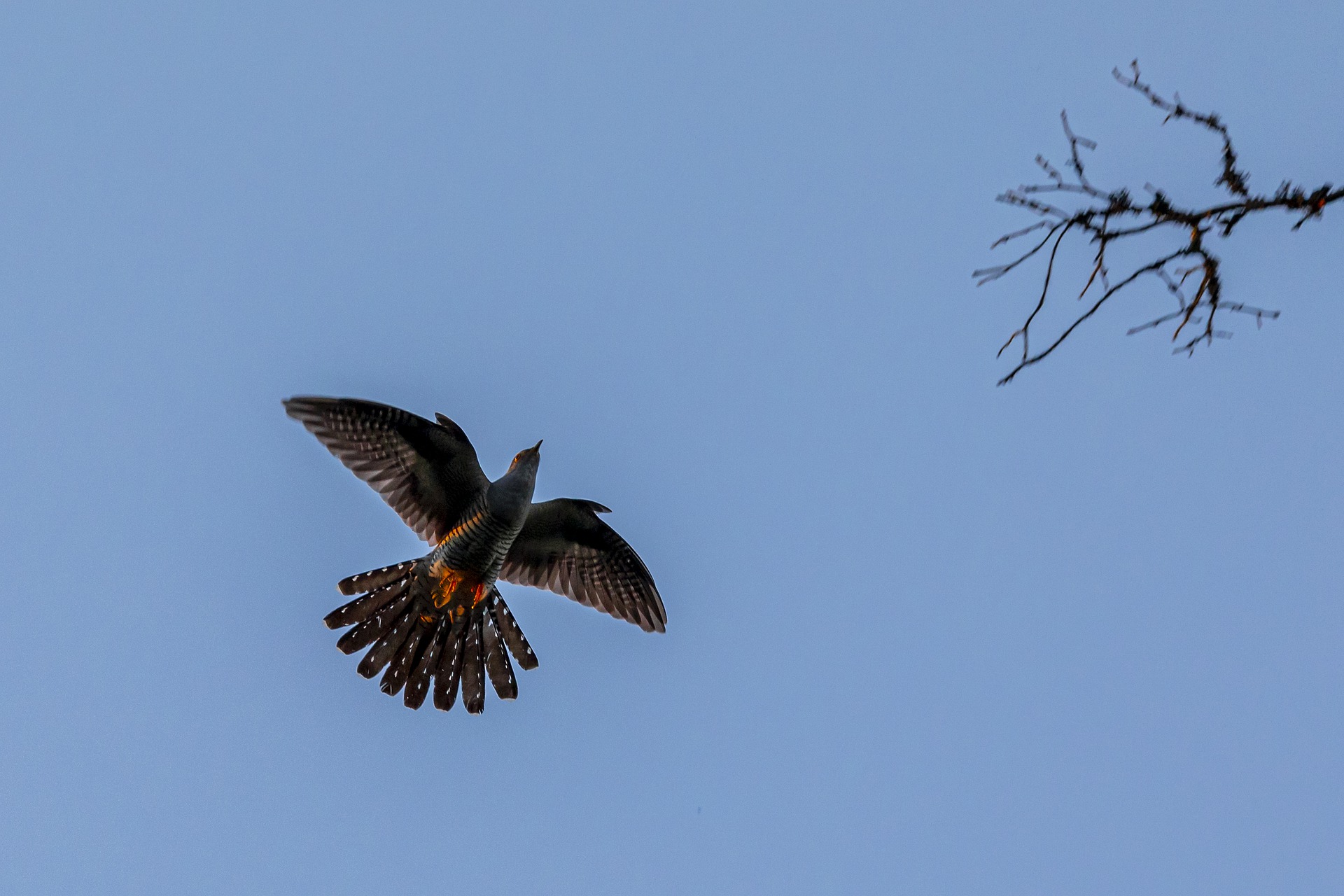 la cabra
la cabra
el lobo ibérico
el cuco
el lobo ibérico
el cuco
ZOO
ZOO
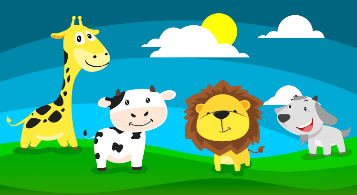 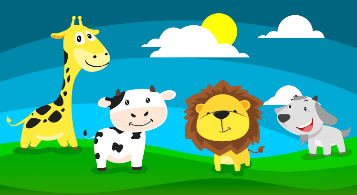 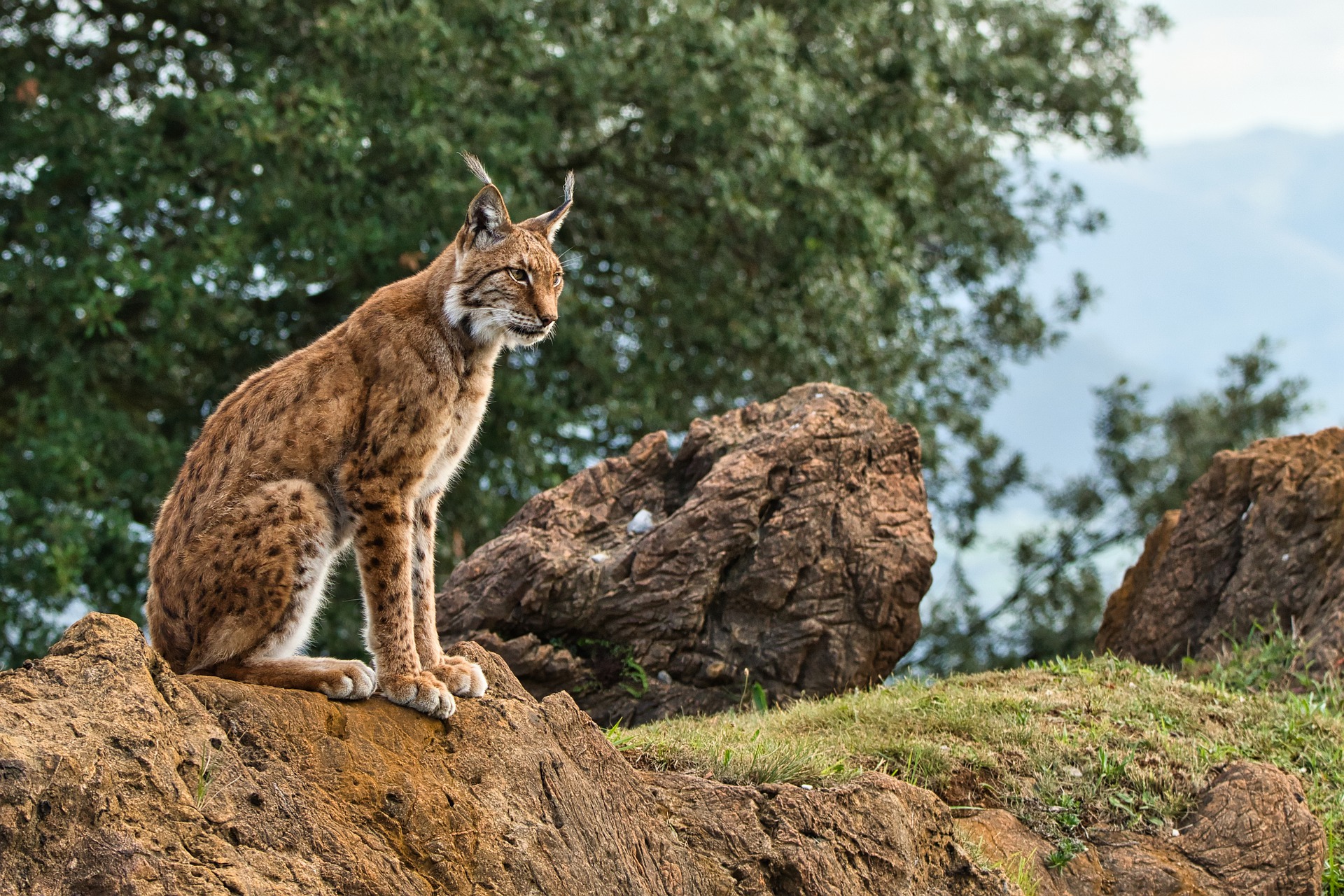 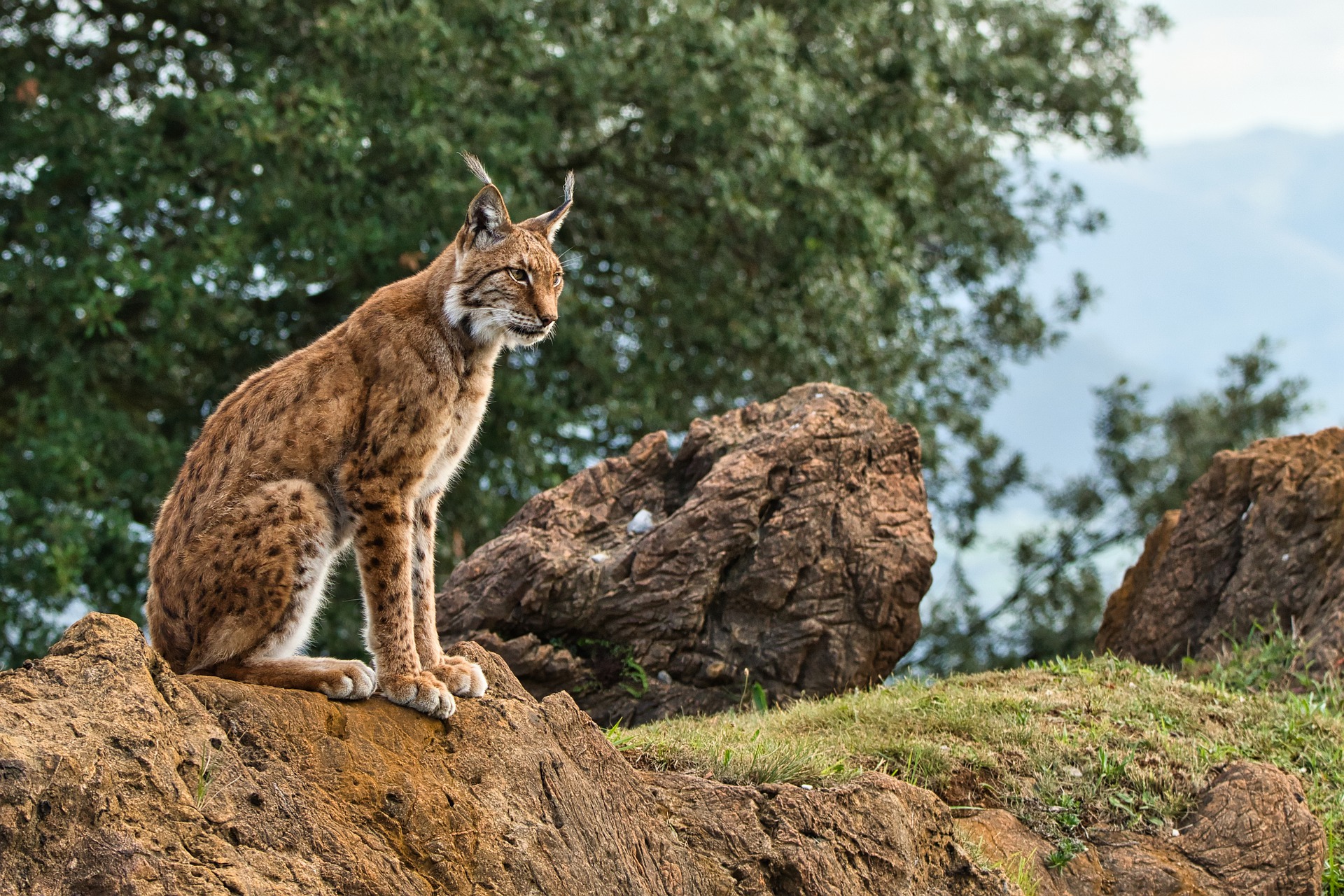 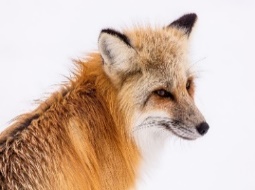 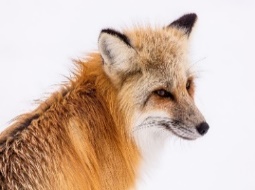 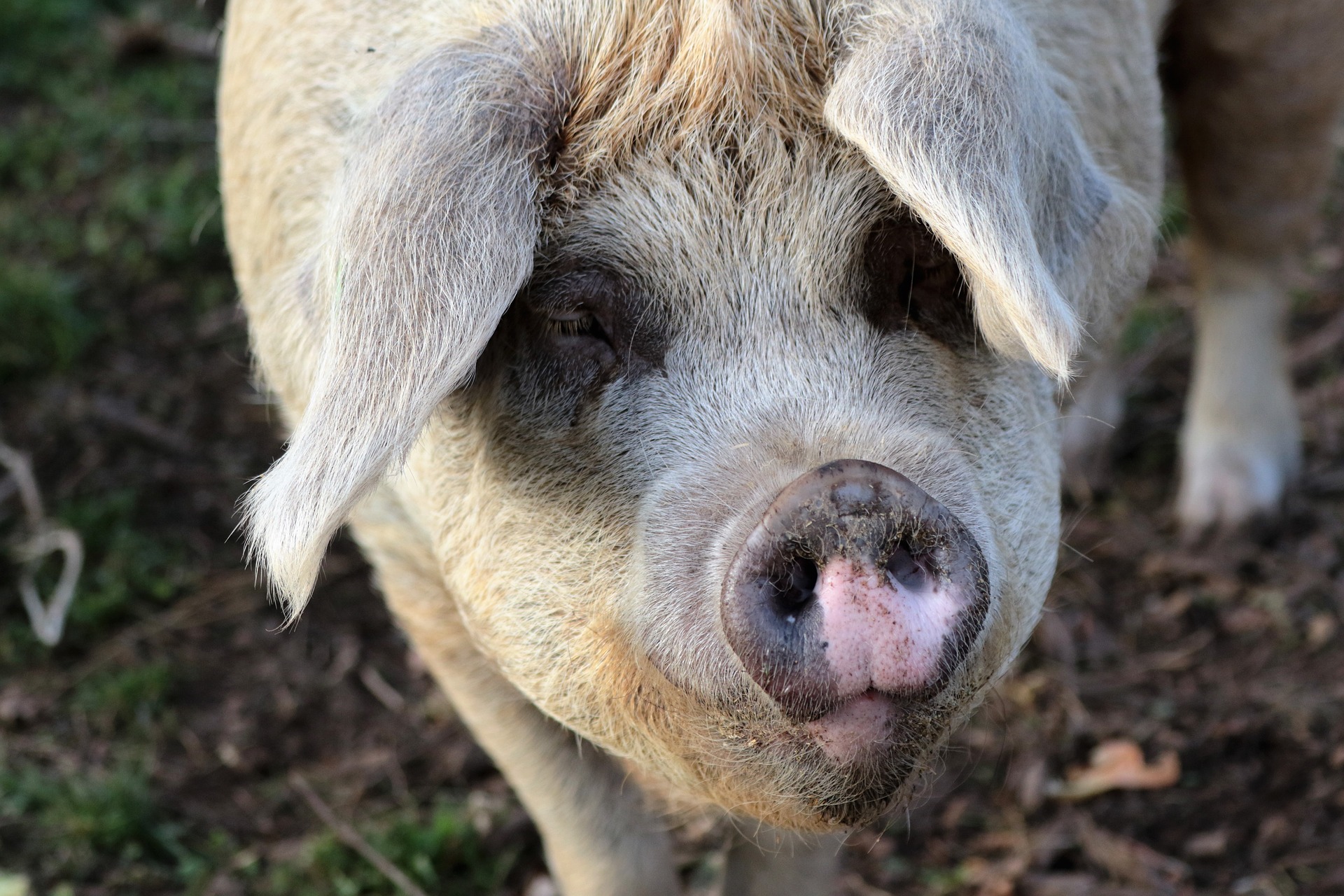 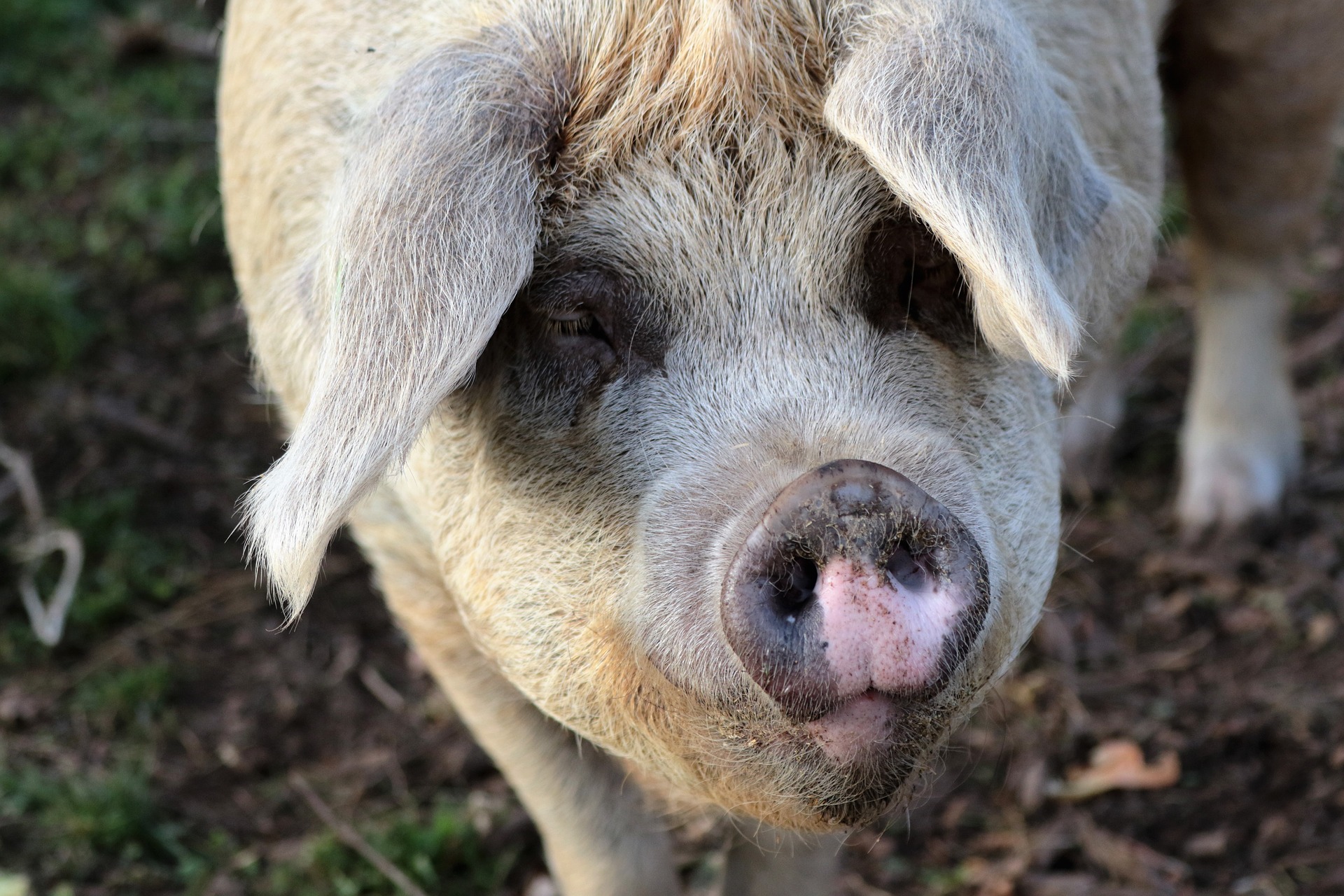 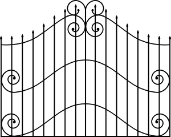 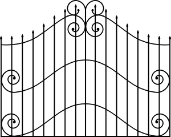 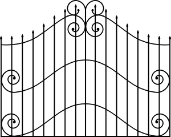 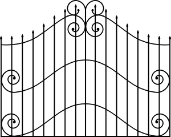 el porcino
el lince
el zorro
el porcino
el lince
el zorro
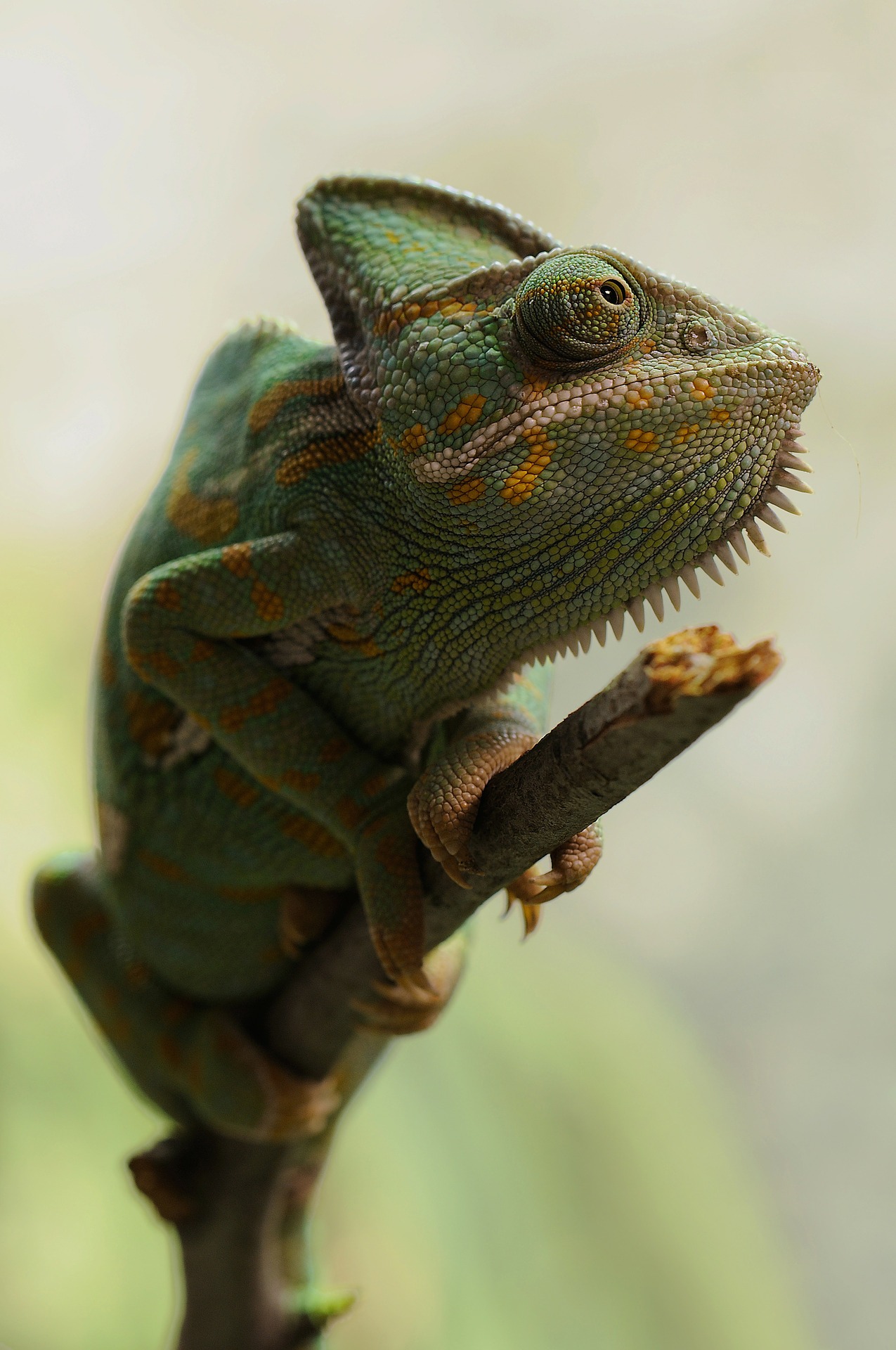 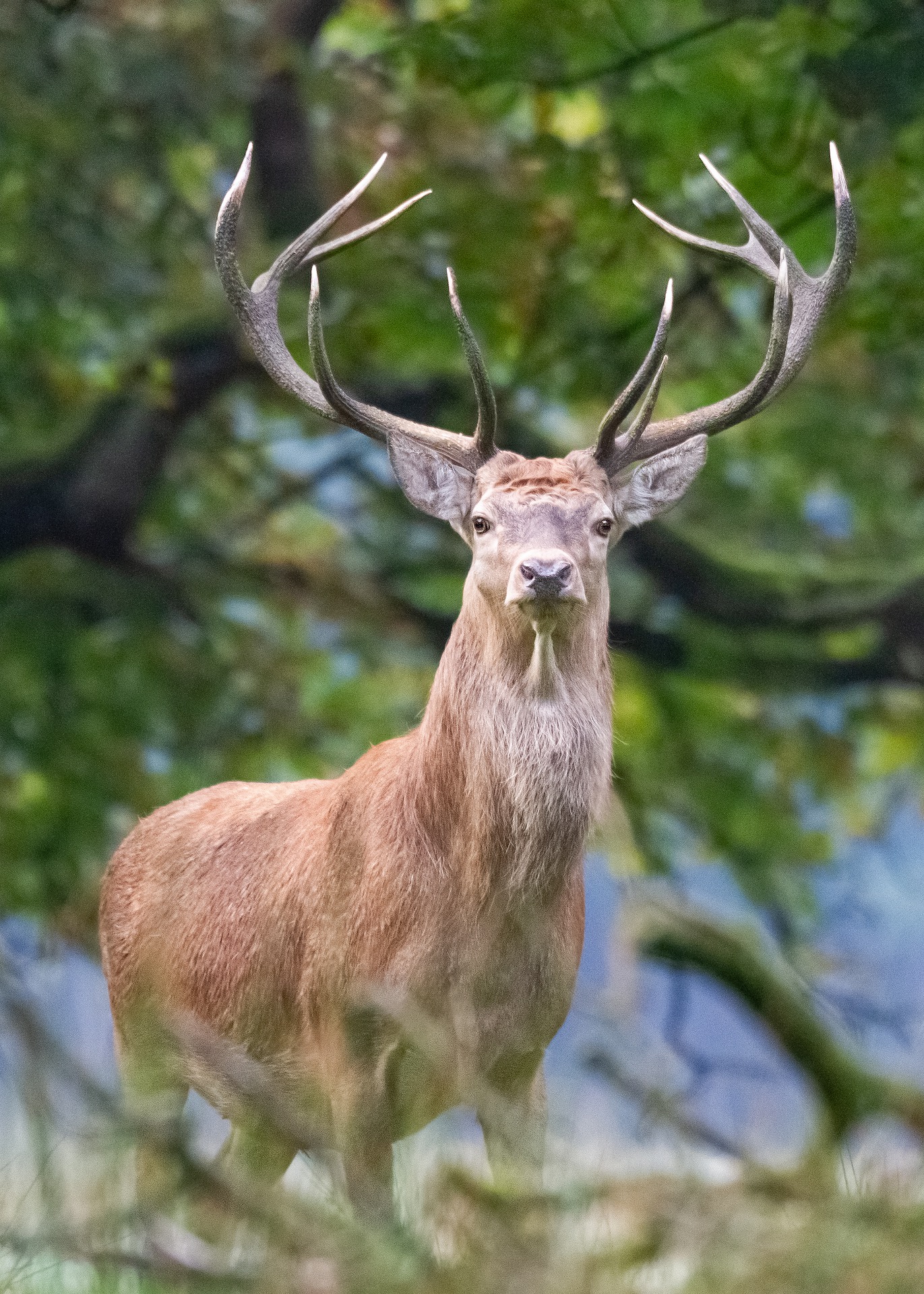 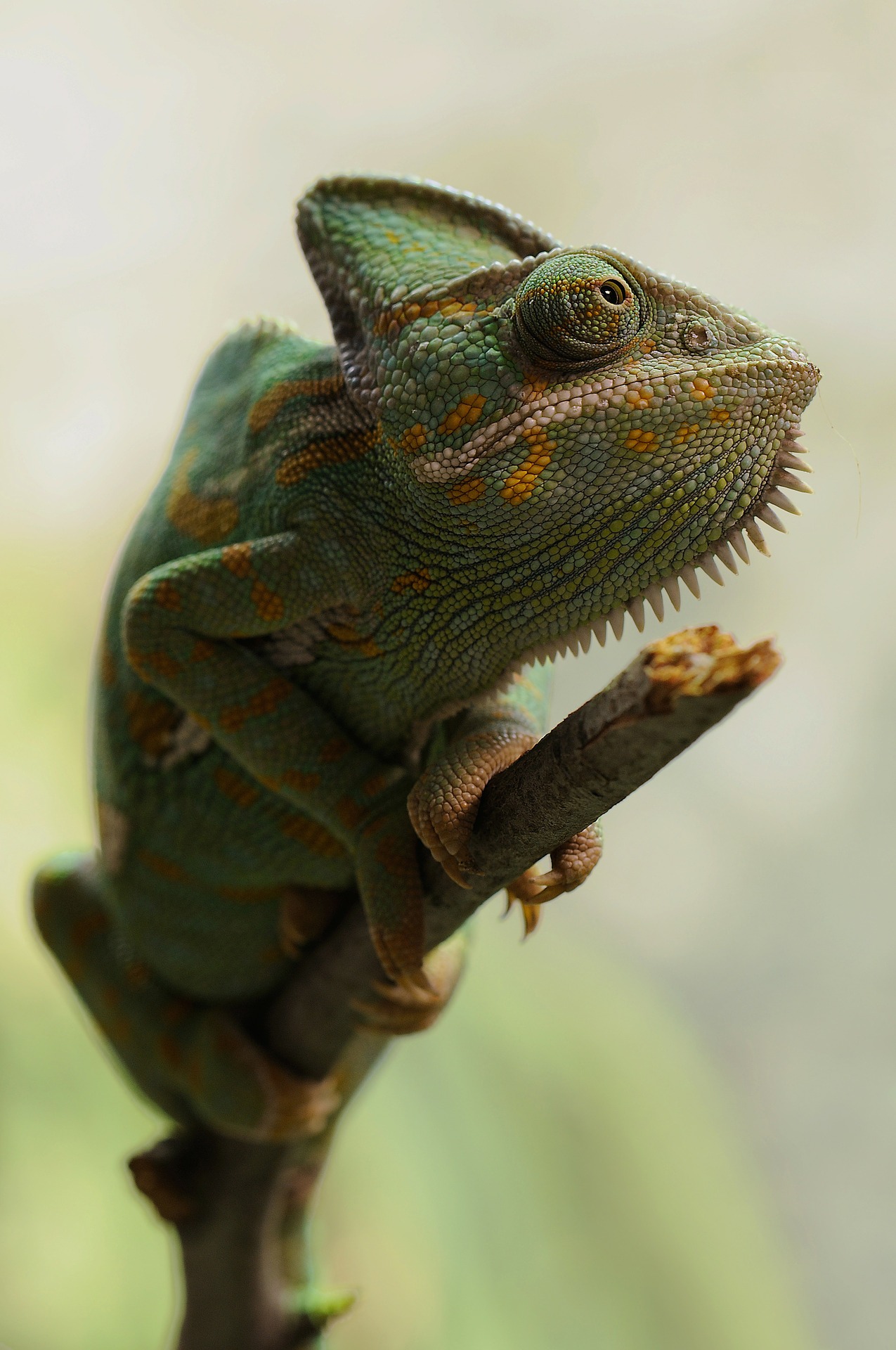 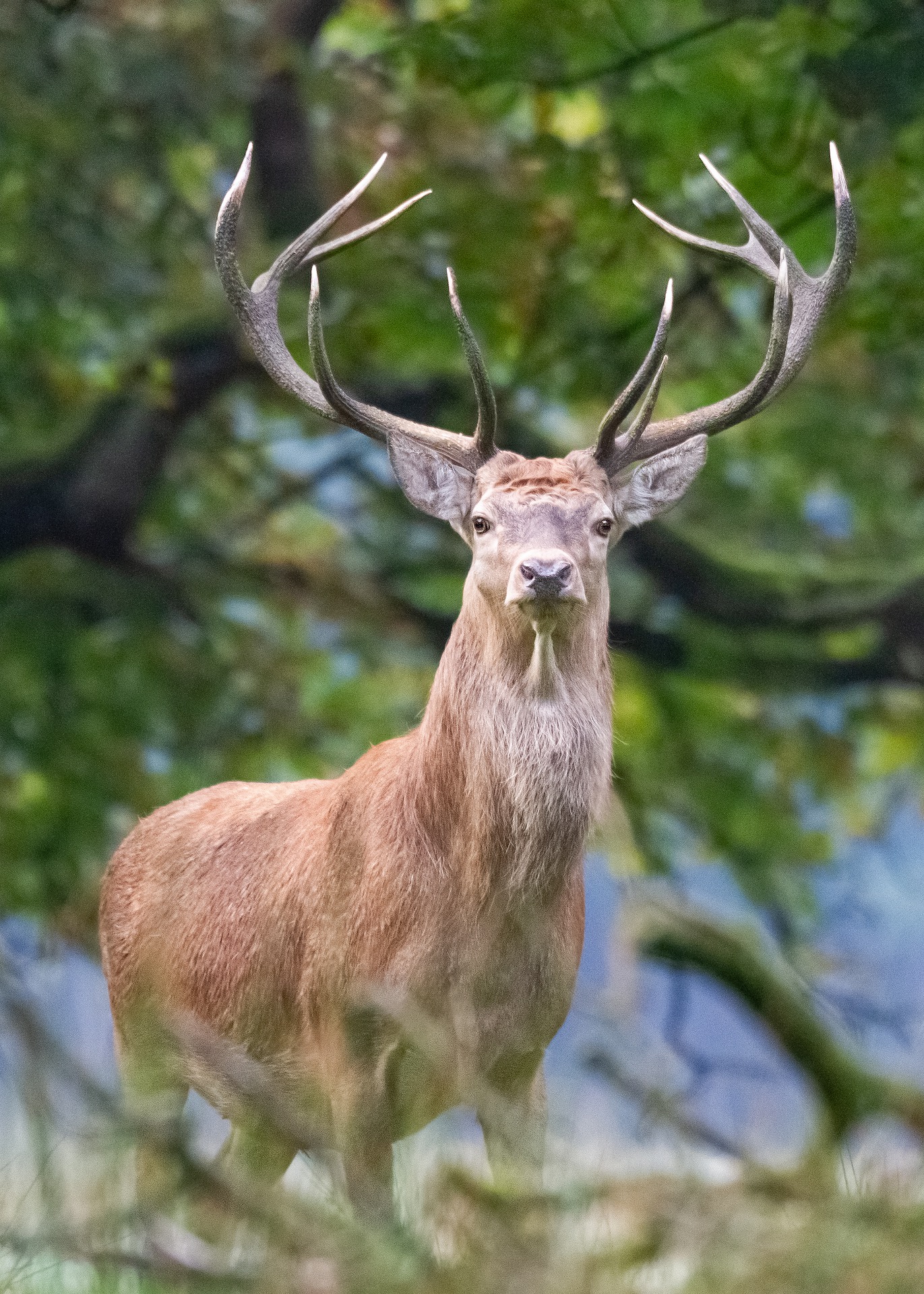 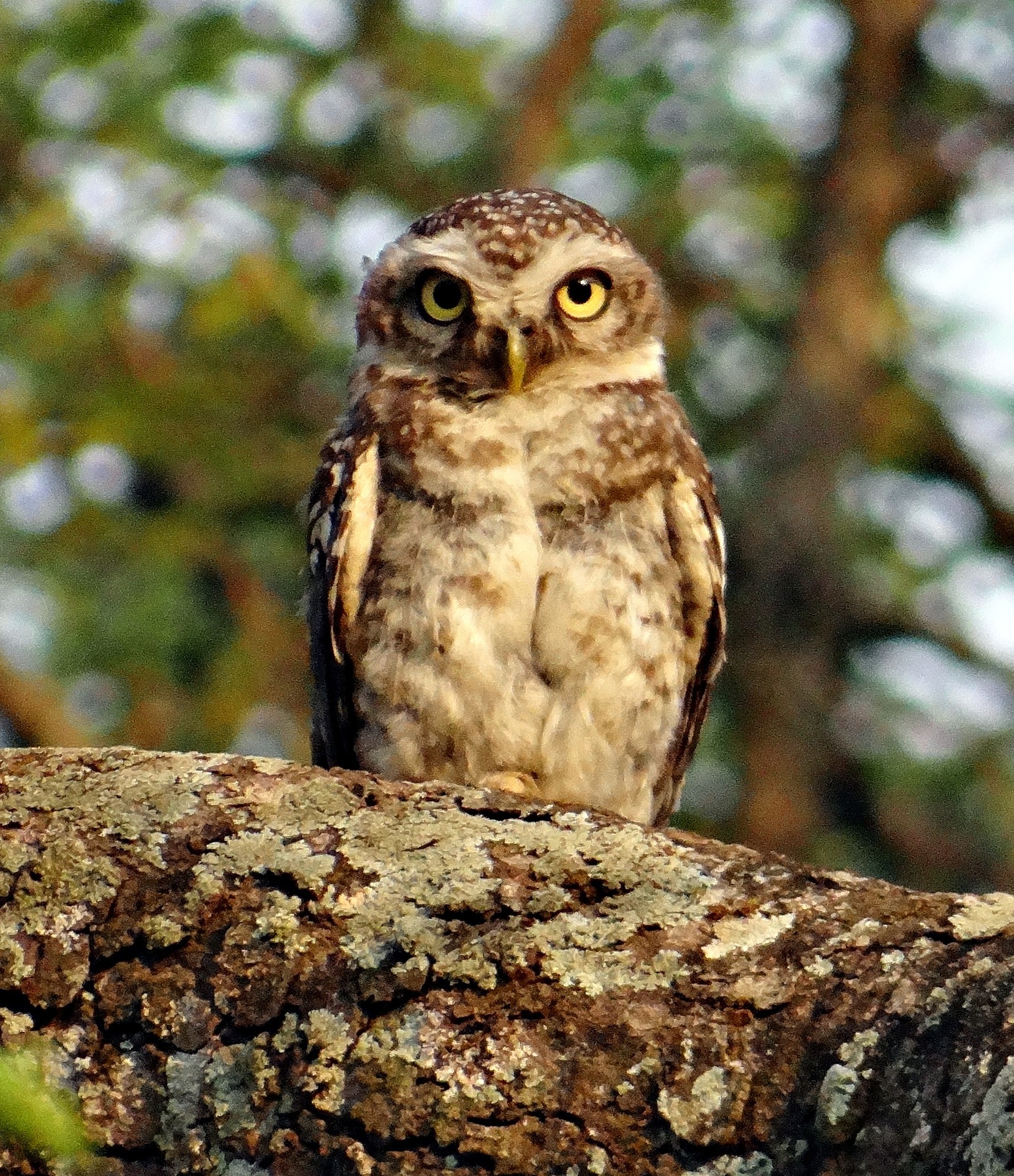 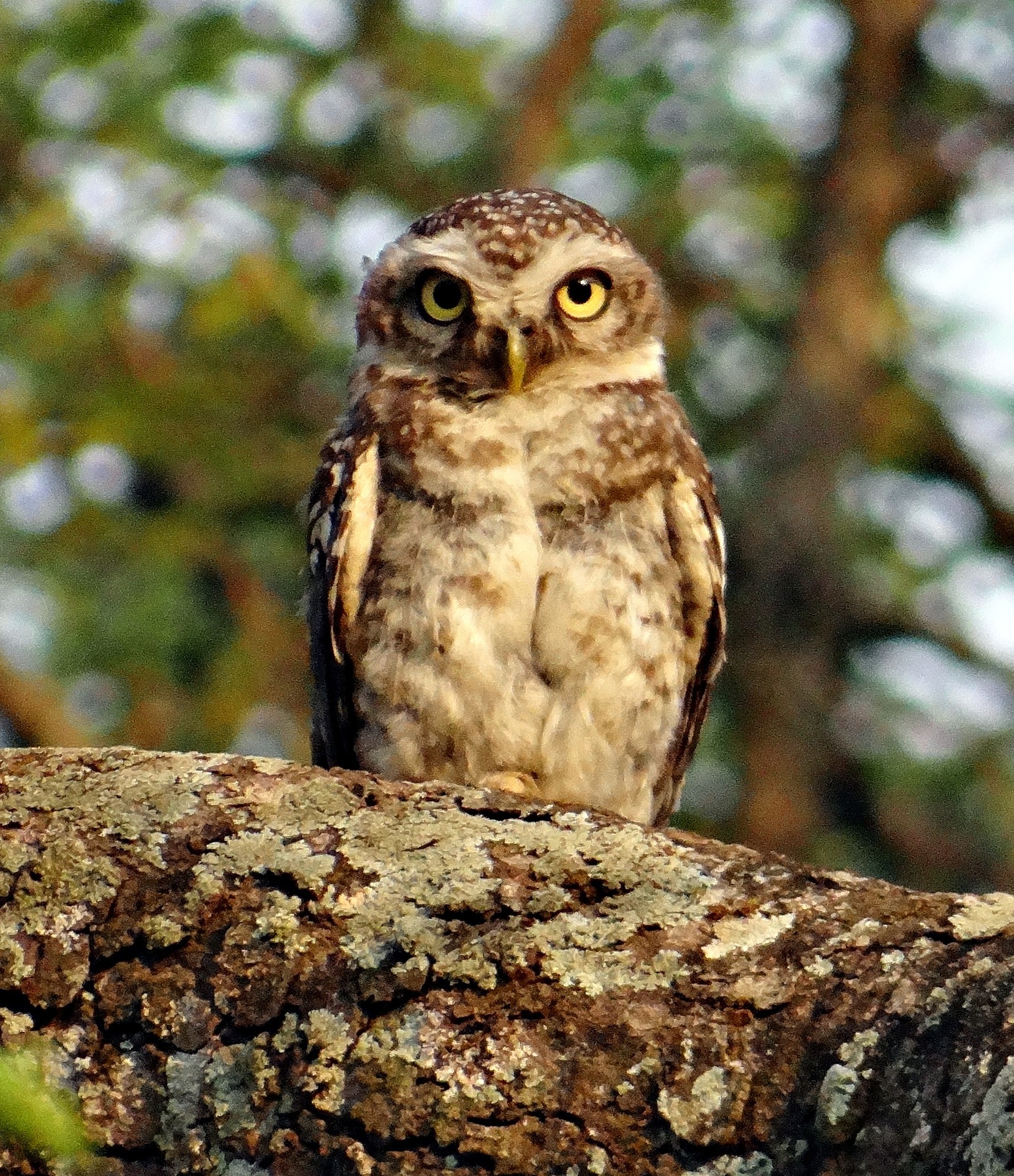 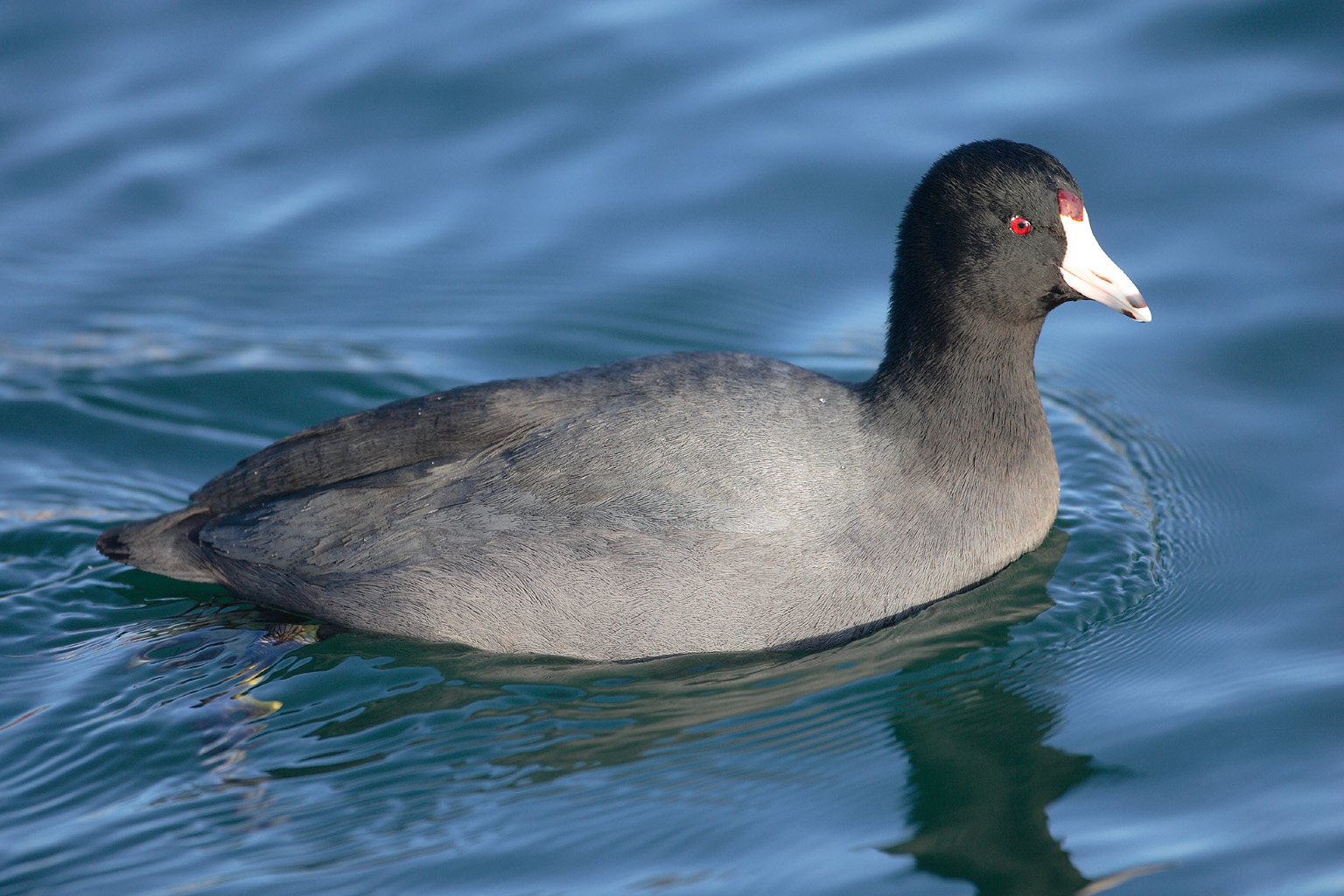 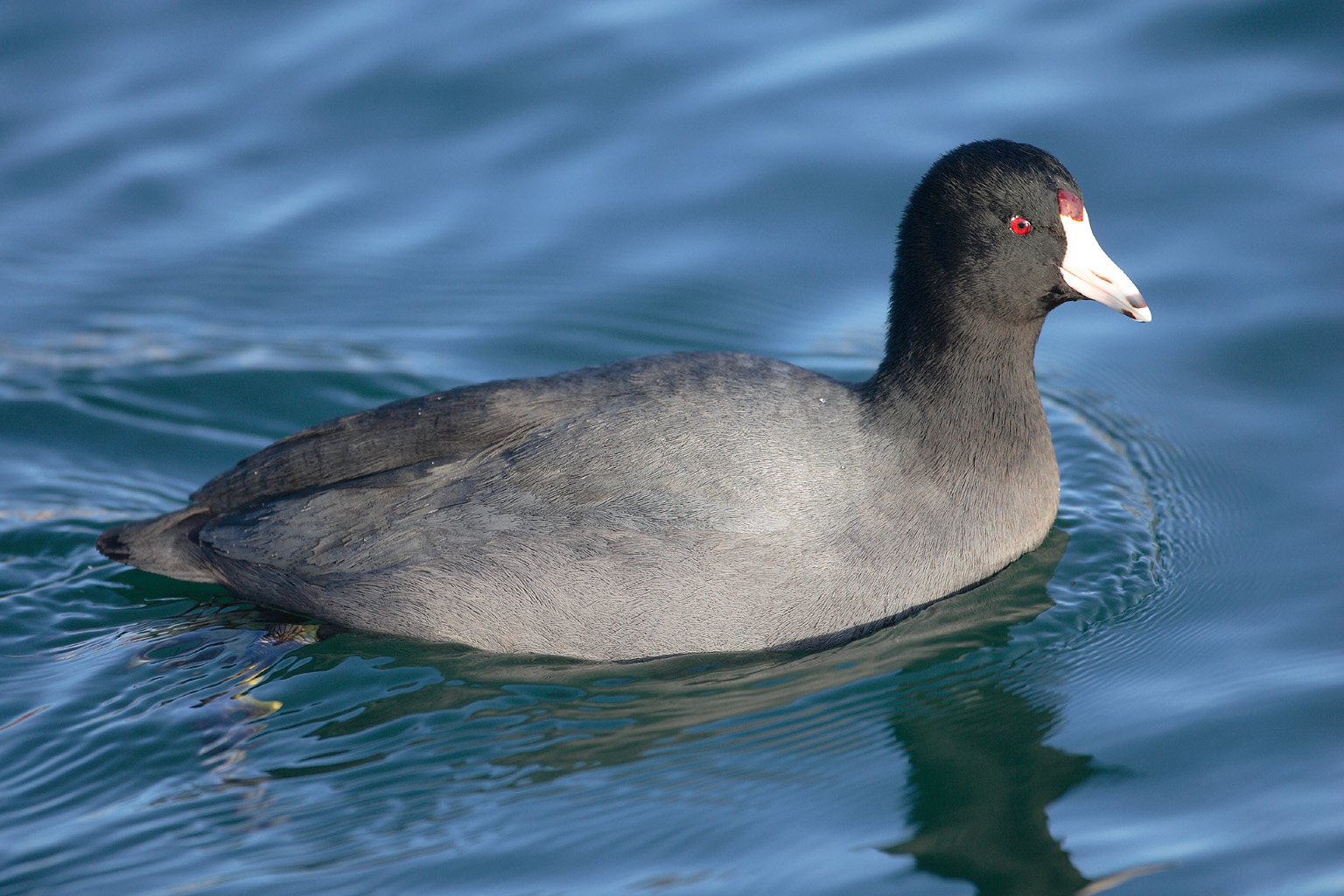 el camaleón
la focha
el mochuelo
el ciervo
el camaleón
la focha
el mochuelo
el ciervo
For numbers 8, 9 and 10 write the number of syllables in each word here:  8. [___]  9. [___]  10. [___]
For numbers 8, 9 and 10 write the number of syllables in each word here:  8. [___]  9. [___]  10. [___]
[Speaker Notes: Pupil handoutTo copy and cut in half

Attribution:Focha - No machine-readable author provided. Mdf assumed (based on copyright claims)., CC BY-SA 3.0 via Wikimedia Commons]